Designing a
Better Book
By John O’Neill and 
Deanna Geneva Lorianni
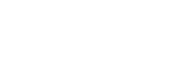 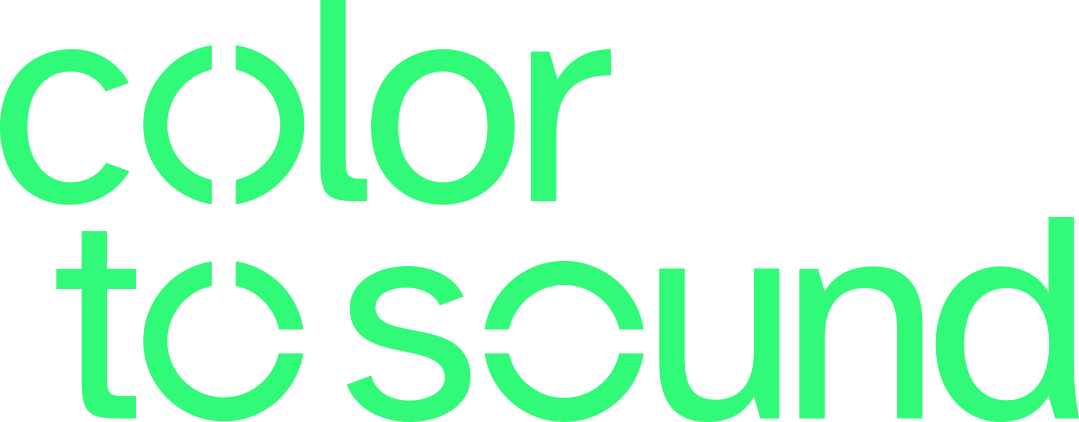 Creative Lab That Makes Accessible Art and Design Solutions
[Speaker Notes: Worldwide, book creators are not making books accessible to people with visual- and print-disabilities. This deficit has created a book famine that leaves millions of people globally without access to the information books provide us.]
Introduction 

John O’Neill, Co-Founder
Deanna Loriani, Co-Founder
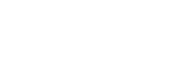 Our Approach
Multisensory
Art and Design
[Speaker Notes: Worldwide, book creators are not making books accessible to people with visual- and print-disabilities. This deficit has created a book famine that leaves millions of people globally without access to the information books provide us.]
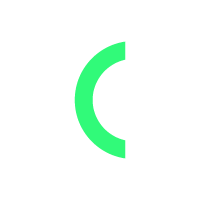 Touch
[Speaker Notes: Worldwide, book creators are not making books accessible to people with visual- and print-disabilities. This deficit has created a book famine that leaves millions of people globally without access to the information books provide us.]
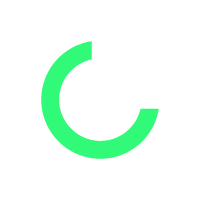 Hearing
[Speaker Notes: Worldwide, book creators are not making books accessible to people with visual- and print-disabilities. This deficit has created a book famine that leaves millions of people globally without access to the information books provide us.]
What Are We Doing?
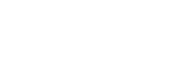 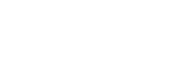 Designing a Better Book  

Now / Between is a tactile art book of poetry and photography
“Now / Between” is a tactile art book of
poetry and photography
[Speaker Notes: Worldwide, book creators are not making books accessible to people with visual- and print-disabilities. This deficit has created a book famine that leaves millions of people globally without access to the information books provide us.]
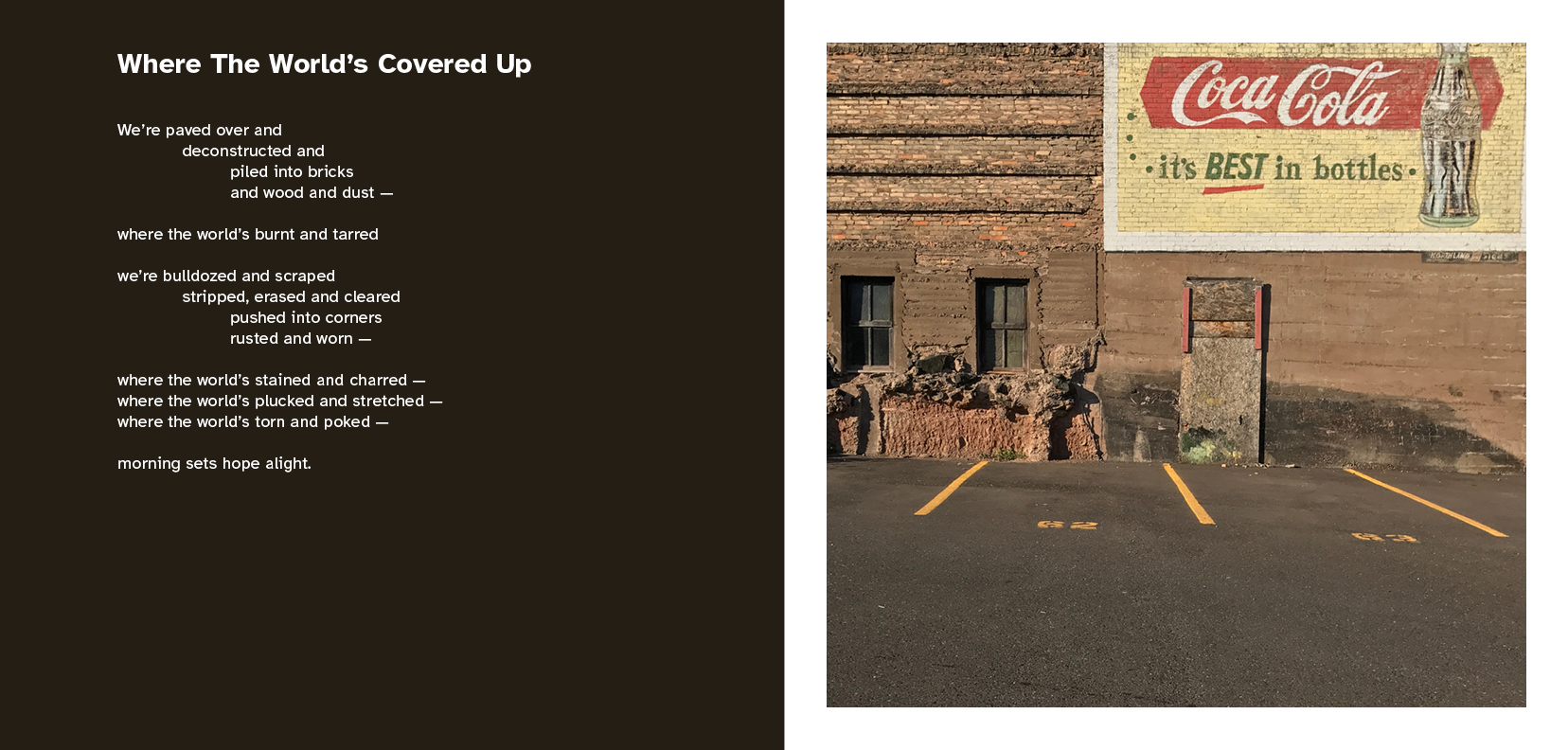 Image Description: A printed spread that contains two pieces of paper. The left page has a poem formatted in various lines of text. The page on the right contains a photo of a brick wall.
[Speaker Notes: Worldwide, book creators are not making books accessible to people with visual- and print-disabilities. This deficit has created a book famine that leaves millions of people globally without access to the information books provide us.]
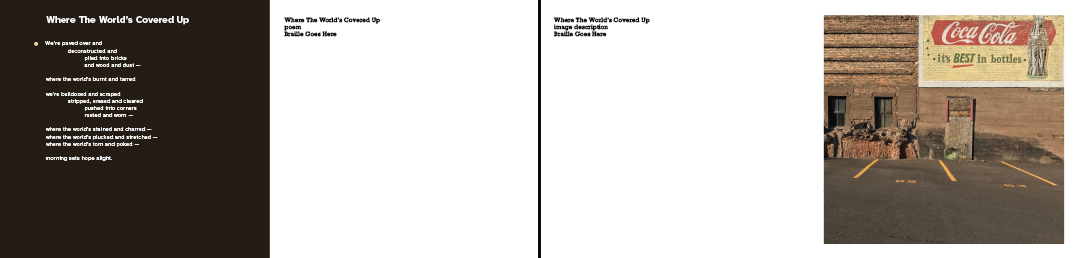 Image Description: A printed spread that contains four folded panels. The far left panel has a poem formatted in various lines of text. The panel on the far right contains a photo of a brick wall. The panels in the middle are left blank.
[Speaker Notes: Worldwide, book creators are not making books accessible to people with visual- and print-disabilities. This deficit has created a book famine that leaves millions of people globally without access to the information books provide us.]
Designing a Better Book  

We want to make art accessible to people who have low-vision and are Blind

Offer them a multisensory book experience
[Speaker Notes: Worldwide, book creators are not making books accessible to people with visual- and print-disabilities. This deficit has created a book famine that leaves millions of people globally without access to the information books provide us.]
Designing a Better Book  

→ Braille
→ Text using low-vision font
→ Tactile imagery
→ Audio readings of the book
[Speaker Notes: Worldwide, book creators are not making books accessible to people with visual- and print-disabilities. This deficit has created a book famine that leaves millions of people globally without access to the information books provide us.]
Designing a Better Book  

Today’s talk? 
Supposed to be about outcomes 
of our user testing on our first prototype.
[Speaker Notes: Worldwide, book creators are not making books accessible to people with visual- and print-disabilities. This deficit has created a book famine that leaves millions of people globally without access to the information books provide us.]
Where Are We in the Process?
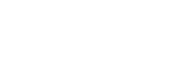 Where Are We in the Process  
Printing Prototype for Our User Testing

Supposed to happen in April
So, why is it not done yet? 
→ Life happened! 
→ Printing this book is not easy!!

Supposed to be about the outcomes of our user testing on our first prototype
Supposed to happen in April
So, why is it not done yet? 

→ Life happened! 
→ Printing this book is not easy!!
[Speaker Notes: Worldwide, book creators are not making books accessible to people with visual- and print-disabilities. This deficit has created a book famine that leaves millions of people globally without access to the information books provide us.]
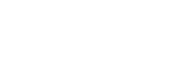 Why Didn’t We Reach Our Goal?
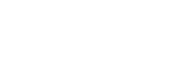 Why Didn’t We Reach Our Goal?
Dimense printer we were using broke!

→ We can’t easily find another printer 
only two exist in the US (1 of them is broken)

→ We need two printer partners
[Speaker Notes: Worldwide, book creators are not making books accessible to people with visual- and print-disabilities. This deficit has created a book famine that leaves millions of people globally without access to the information books provide us.]
Dimense Print Example
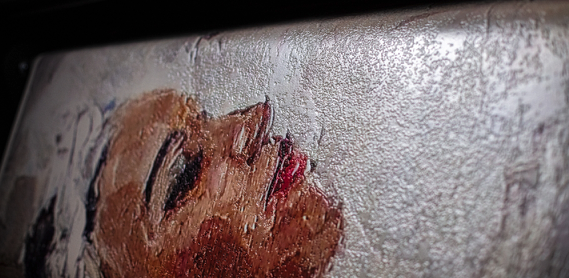 Image Description: A glossy ink paper is coming out of a printer. A paint-like image of a woman appears on the paper. The woman has brown skin tones, and her eyes are closed. The image consists of various textures.
[Speaker Notes: Worldwide, book creators are not making books accessible to people with visual- and print-disabilities. This deficit has created a book famine that leaves millions of people globally without access to the information books provide us.]
Why Didn’t We Reach Our Goal?
Limited Tactile-Print Options Available

We’ve been researching other printers and venues   

→ Not too many printers and venues can do what we want for our book
[Speaker Notes: Worldwide, book creators are not making books accessible to people with visual- and print-disabilities. This deficit has created a book famine that leaves millions of people globally without access to the information books provide us.]
Why Didn’t We Reach Our Goal?
Limited Tactile-Print Options Available

Problem
Aren’t able to deeply reproduce texture in images

→ Even more difficulty doing these images in a book format rather than a gallery exhibit
[Speaker Notes: Worldwide, book creators are not making books accessible to people with visual- and print-disabilities. This deficit has created a book famine that leaves millions of people globally without access to the information books provide us.]
Why We Haven’t Found the Right Print Partner  

We Want Fine Detail
→ A print machine needs to produce the photos in color and in high-contrast of texture

→ We aren’t able to deeply reproduce texture in images
[Speaker Notes: Worldwide, book creators are not making books accessible to people with visual- and print-disabilities. This deficit has created a book famine that leaves millions of people globally without access to the information books provide us.]
Why We Haven’t Found the Right Print Partner  
Existing Print Media Can’t Support This Production on Neither a Small or Large Scale

→ Combining imagery with Braille and textin a book isn’t typically done. 

→ Need different printers to fulfill each element.
[Speaker Notes: Worldwide, book creators are not making books accessible to people with visual- and print-disabilities. This deficit has created a book famine that leaves millions of people globally without access to the information books provide us.]
Why We Haven’t Found the Right Print Partner    
Existing Print Media Can’t Support This Production on Neither a Small or Large Scale

→ Then, we need to bind the book together as one unit

→ So far, this step requires a manual production!
[Speaker Notes: Worldwide, book creators are not making books accessible to people with visual- and print-disabilities. This deficit has created a book famine that leaves millions of people globally without access to the information books provide us.]
This New Book Is Expensive to Produce    
Right Now, Printing Costs Are Prohibitive

→ One quote for simply an embossed tactile book with Braille was over $5,000!!!

→ Our aim is to keep the cost to buy a book accessible to people.
[Speaker Notes: Worldwide, book creators are not making books accessible to people with visual- and print-disabilities. This deficit has created a book famine that leaves millions of people globally without access to the information books provide us.]
What Are Our Next Steps?
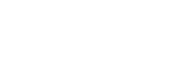 Test a Prototype in May
    
We still need to test our design!
→ Embossed tactile imagery
→ Braille (possibly not up to ADA standards in this prototype & text)      
→ Manual assembly of the book
[Speaker Notes: Worldwide, book creators are not making books accessible to people with visual- and print-disabilities. This deficit has created a book famine that leaves millions of people globally without access to the information books provide us.]
Test a Prototype in May
    
User Group includes people:
→ With Blindness     
→ With low vision
→ Who read Braille
→ Without Blindness or low vision
[Speaker Notes: Worldwide, book creators are not making books accessible to people with visual- and print-disabilities. This deficit has created a book famine that leaves millions of people globally without access to the information books provide us.]
Test a Prototype in May
    
Our aim?
→ Make sure that how we’re designing a better book works for our target audiences.
[Speaker Notes: Worldwide, book creators are not making books accessible to people with visual- and print-disabilities. This deficit has created a book famine that leaves millions of people globally without access to the information books provide us.]
Test a Prototype in May
    
Our aim?
We want our book to be:
Beautiful 
Functional
Enjoyable
[Speaker Notes: Worldwide, book creators are not making books accessible to people with visual- and print-disabilities. This deficit has created a book famine that leaves millions of people globally without access to the information books provide us.]
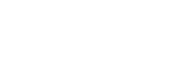 How Are We Hoping to Achieve Tactile Imagery?
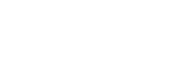 We Partner’re Exploring a New Printer    

3DPhotoWorks
Beautiful 
Functional
Enjoyable
[Speaker Notes: Worldwide, book creators are not making books accessible to people with visual- and print-disabilities. This deficit has created a book famine that leaves millions of people globally without access to the information books provide us.]
[Speaker Notes: Worldwide, book creators are not making books accessible to people with visual- and print-disabilities. This deficit has created a book famine that leaves millions of people globally without access to the information books provide us.]
We’re Exploring a New Printer Partner?

3DPhotoWorks

They’ve never done a book before.
→ We’re exploring if this is possible to do with them!
[Speaker Notes: Worldwide, book creators are not making books accessible to people with visual- and print-disabilities. This deficit has created a book famine that leaves millions of people globally without access to the information books provide us.]
What’s Our Outlook for the Project?
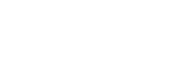 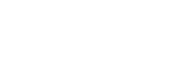 Designing a Better Book Requires Innovation & Patience?

We’re creating something new!

→ Trial and error is a natural part of the process.!
[Speaker Notes: Worldwide, book creators are not making books accessible to people with visual- and print-disabilities. This deficit has created a book famine that leaves millions of people globally without access to the information books provide us.]
“We need to make every single thing accessible to every single person with a disability.”
– Stevie Wonder
[Speaker Notes: Worldwide, book creators are not making books accessible to people with visual- and print-disabilities. This deficit has created a book famine that leaves millions of people globally without access to the information books provide us.]
Questions?
Questions?
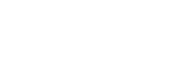 [Speaker Notes: Worldwide, book creators are not making books accessible to people with visual- and print-disabilities. This deficit has created a book famine that leaves millions of people globally without access to the information books provide us.]
Thank you! 😊 

John O’Neill
john@color-to-sound.com

Deanna Loriani
deanna@color-to-sound.com
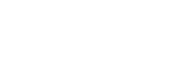 [Speaker Notes: Worldwide, book creators are not making books accessible to people with visual- and print-disabilities. This deficit has created a book famine that leaves millions of people globally without access to the information books provide us.]